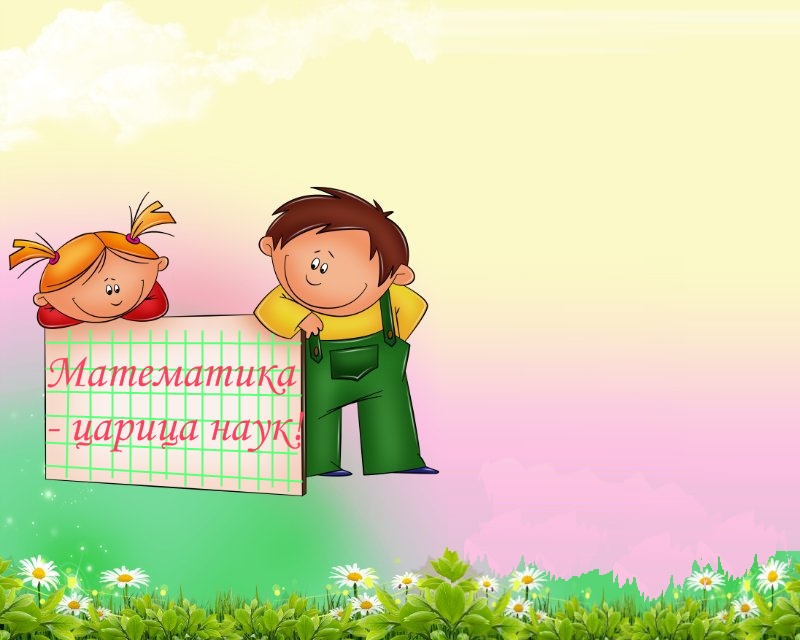 Координатная плоскость
6 класс
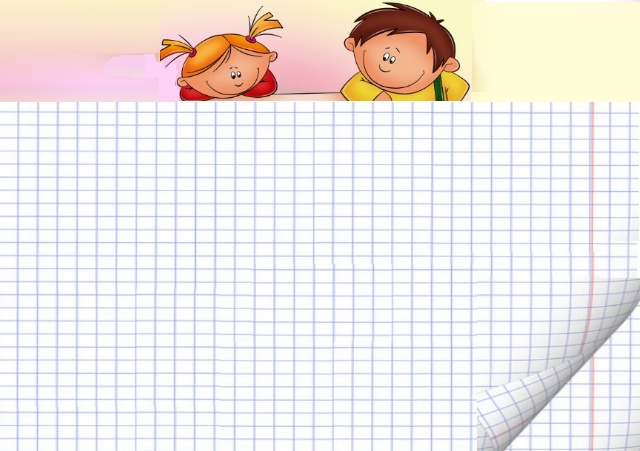 Разгадайте кроссворд
4
7
к
ч
5
6
1
п
е
р
п
е
н
д
и
к
у
л
я
р
н
о
т
р
а
о
ы
я
ч
р
2
р
м
а
б
с
ц
и
с
с
д
е
ы
л
и
8
3
м
о
р
д
и
н
а
т
н
м
в
а
е
т
ы
Сколько чисел нужно указать, чтобы задать положение точки на координатной плоскости?
Как называют пару чисел, определяющих положение точки на плоскости?
Под каким углом пересекаются координатные прямые?
Координатную прямую Х называют ось  ………
Координатную прямую У называют ось  ………..
Как называется точка пересечения координатных прямых?
Как располагаются координатные прямые Х и У на плоскости?
На сколько четвертей делят координатные прямые плоскость?
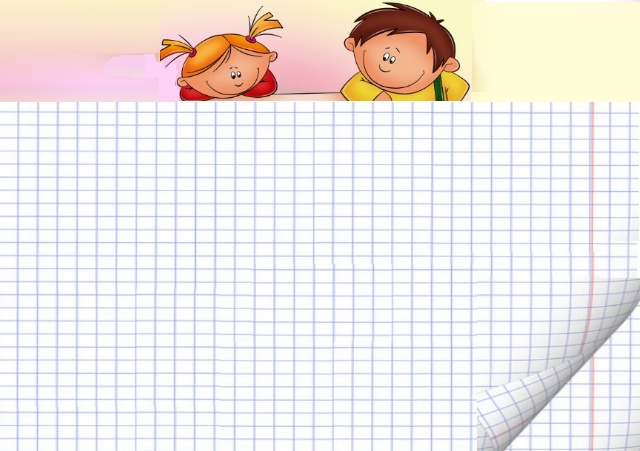 Игра «Кукарямба»
У
8
7
6
5
4
3
2
Х
1
0
-11
-10
-9
-8
-7
-6
-4
-3
-2
-1
1
2
3
4
5
6
7
8
9
10
11
-5
-1
-2
-3
-4
-5
-6
-7
-8
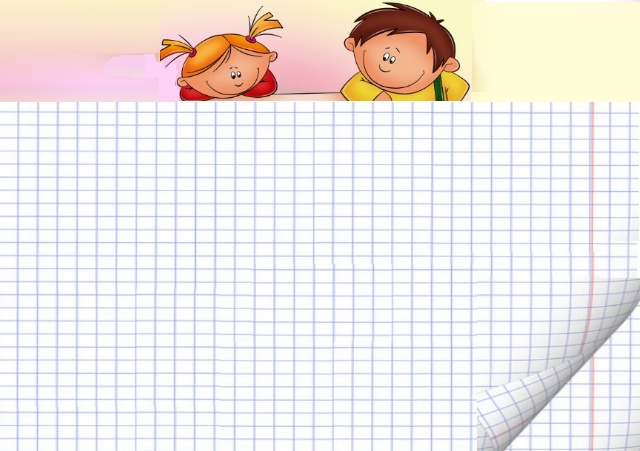 Расшифруйте фразу
У
Проверка
6
Ъ
5
В
Г
Н
4
Ц
Ю
З
Ф
3
Ю
Б
М
2
Ь
Д
Х
А
1
И
У
Л
0
О
У
Ш
-11
-10
-8
-7
-6
-4
-3
-2
-1
1
2
3
4
5
6
7
8
9
10
11
-9
-5
-1
Ё
Ж
Щ
-2
П
Ч
С
-3
Т
Р
С
С
Т
Я
-4
Э
К
Й
Ы
-5
Е
Х
-6
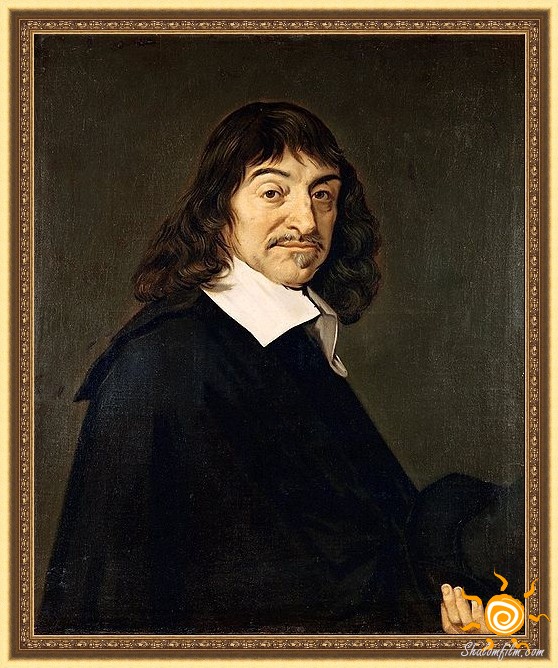 Рене Декарт
(1596-1650)
Французский математик, философ, физик.

В 1637году придумал систему координат.
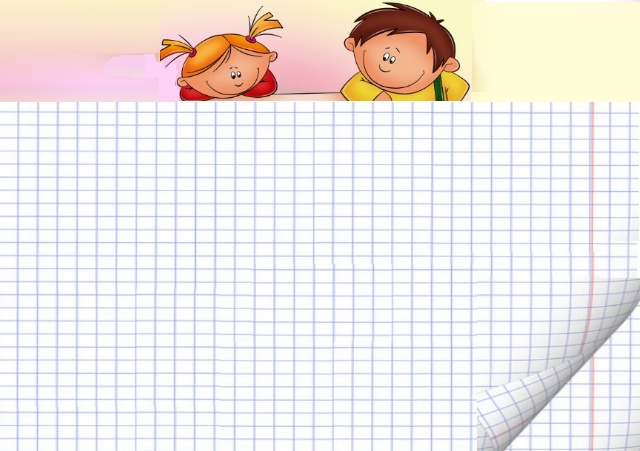 Рисуем по координатам
1 вариант
(4;-1),(6;-2),(2;-3),(-10;4),(-3;2),(1;5),
(7;3),(6;-2),(-10;4),(-6;6),(-10;6),(-12;8),
(-10;4), глаз (4;2)
Проверка
2 вариант
(3;3),(0;3),(-2;2),(-5;2),(-7;4),(-8;3),(-7;1),
(-8;-1),(-7;-2),(-5;0),(-1;-2),(0;-4),(2;-4), 
(3;-2),(5;-2),(7;0),(5;2),(3;3),(2;4),(-3;4),
 (-4;2), глаз (5;0)
Проверка
3 вариант
(–2;7),(–3;7),(–3;6),(–6;5),(–6;3),(–4;4), 
(–4;0),(–2;0),(–2;–5),(–1;–5),(–1;–1),(3;–1),
 (4;–2),(4;–5),(5;–5),(5;-1),(6;1),(6;–1),(7;–1), (7;2),(3;4),(2;2),(0;4),(–2;2),(–2;7),глаз: (–4;5)
Проверка
У
8
7
6
5
4
3
2
Х
1
0
-13
-12
-11
-10
-8
-7
-6
-4
-3
-2
-1
1
2
3
4
5
6
7
8
-9
-5
-1
-2
-3
-4
-5
-6
-7
-8
У
8
7
6
5
4
3
2
Х
1
0
-11
-10
-8
-7
-6
-4
-3
-2
-1
1
2
3
4
5
6
7
8
9
10
11
-9
-5
-1
-2
-3
-4
-5
-6
-7
-8
У
8
7
6
5
4
3
2
Х
1
0
-11
-10
-8
-7
-6
-4
-3
-2
-1
1
2
3
4
5
6
7
8
9
10
11
-9
-5
-1
-2
-3
-4
-5
-6
-7
-8
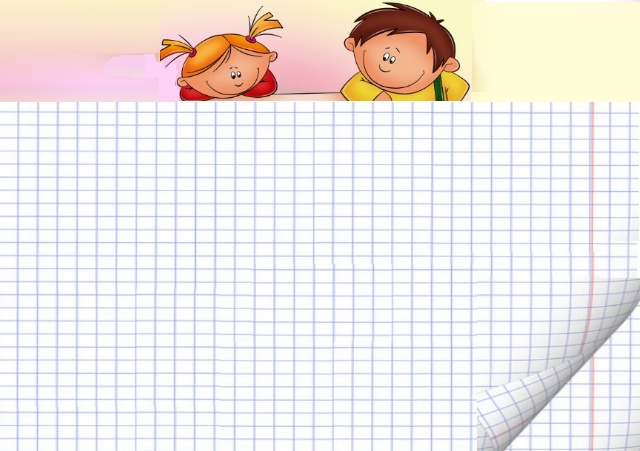 Физкультминутка
Дети утром рано встали,
 За грибами в лес пошли. 
 Приседали, приседали,
 Белый гриб в траве нашли. 
 На пеньке растут опята,
 Наклонитесь к ним, ребята,
 Наклоняйся, раз-два-три,
 И в лукошко набери! 
 Вон на дереве орех.
 Кто подпрыгнет выше всех? 
 Если хочешь дотянуться,
 Надо сильно потянуться. 
 Три часа в лесу бродили,
 Все тропинки исходили. 
 Утомил всех долгий путь —
 Дети сели отдохнуть.
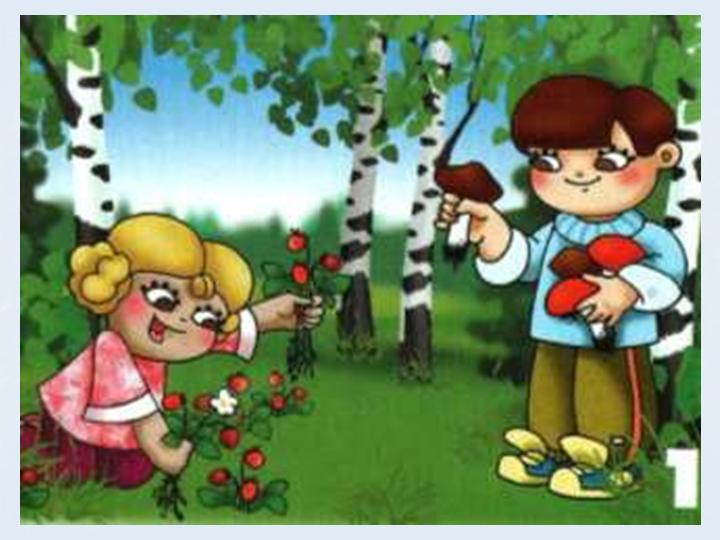 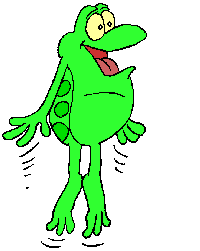 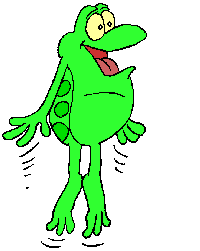 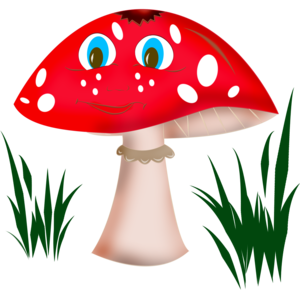 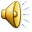 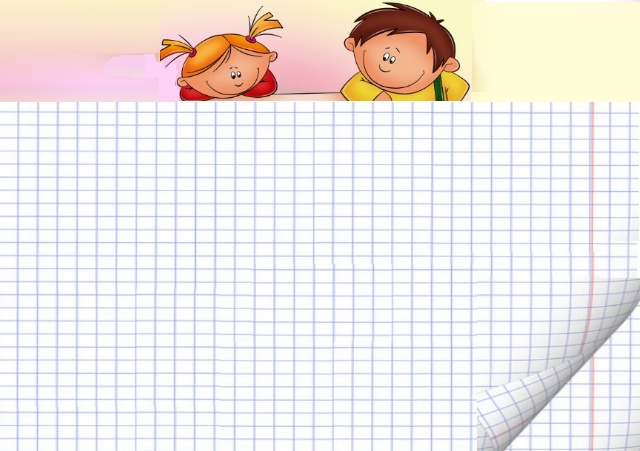 Дорисуйте картинку
Нарисуйте картинку по координатам;
постройте точки, симметричные построенным   точкам относительно оси ординат;
 запишите координаты построенных точек.
(0;4),(4;6),(7;3),(6;-1), (0;-5)
Проверка
У
8
(-4;6)
7
6
5
4
3
(-7;3)
2
Х
1
0
-11
-10
-8
-7
-6
-4
-3
-2
-1
1
2
3
4
5
6
7
8
9
10
11
-9
-5
-1
-2
(-6;-1)
-3
-4
-5
-6
-7
-8
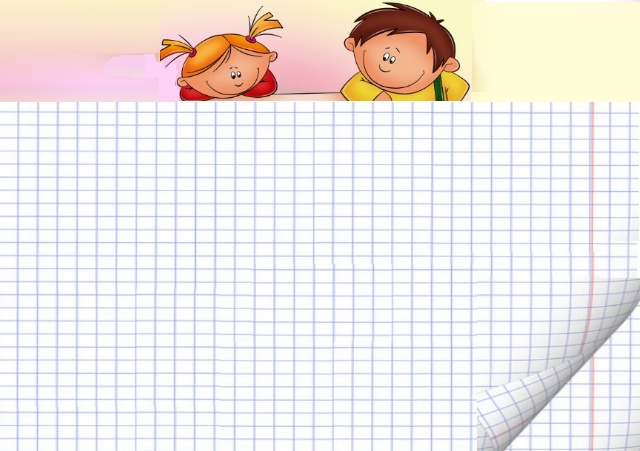 Самостоятельная работа
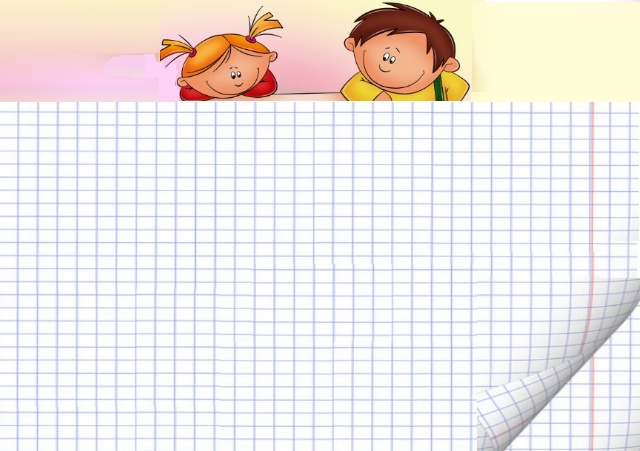 Домашнее задание
Придумать и нарисовать на координатной плоскости картинку, записать координаты точек в порядке их соединения.
Ваше мнение об уроке
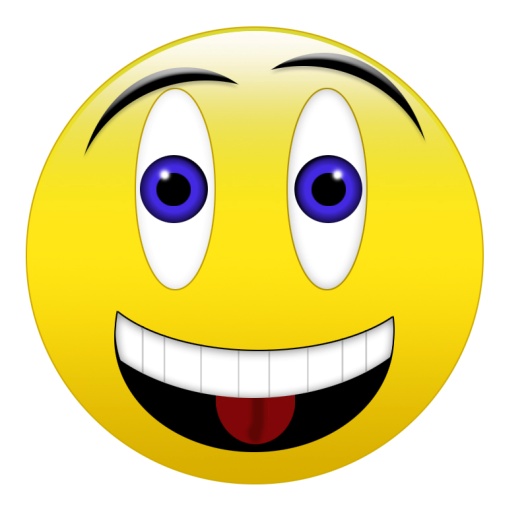 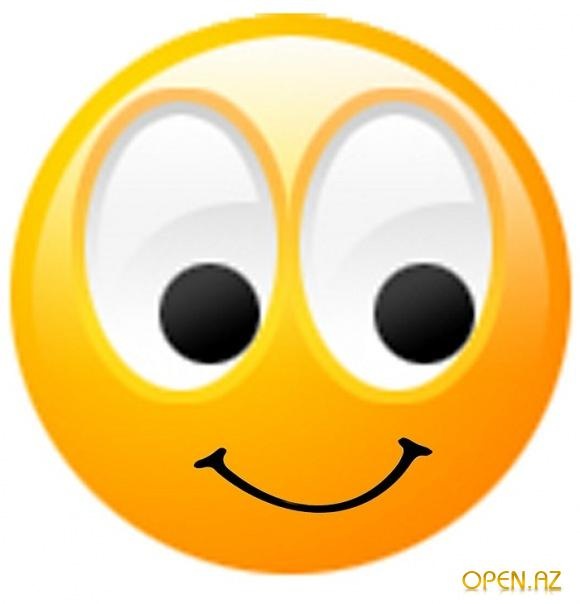 Хорошее настроение
Отличное настроение
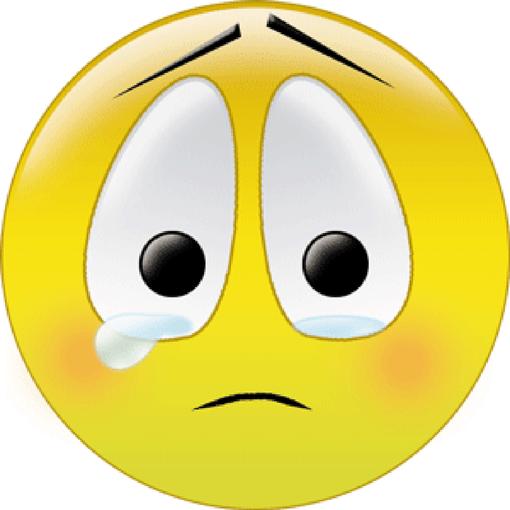 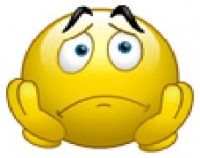 Грустно
Скучно